Mercado de Capitais
Razões para Recompra de Ações e o Fechamento do Capital

Prof. Dr. Tabajara Pimenta Junior
FEA-RP/USP
Quando uma empresa abre seu capital com emissão de ações, o processo tem o nome de IPO (Initial Public Offering).
Mercado de Capitais
S.A.
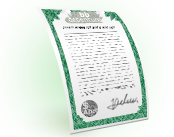 PC
Debêntures
PNC
ATIVOS
PL
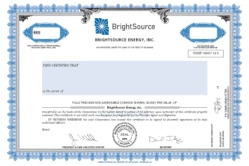 Ações
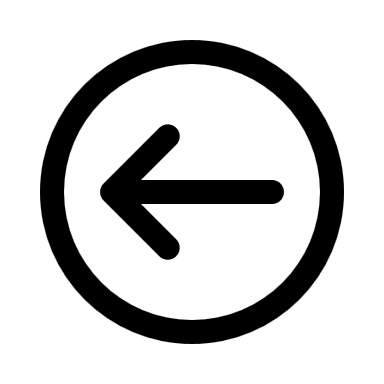 IPO
Onde a empresa investe o dinheiro
Onde a empresa busca o dinheiro
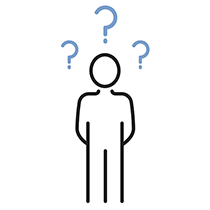 O que é OPA? Oferta Pública de Ações?

É o mesmo que IPO – Initial Public Offering?

OPA é IPO em português?
Aquisição
OPA é Oferta Pública de          de  Ações
OPA pode ser o oposto de IPO!
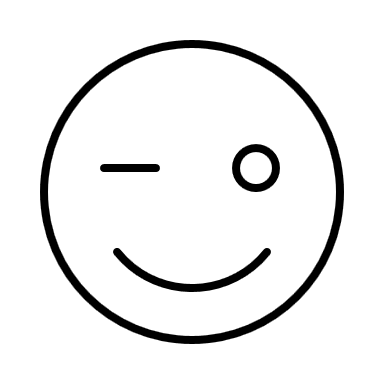 Uma empresa pode:

Recomprar suas ações
Recomprar suas ações para fechar o capital!
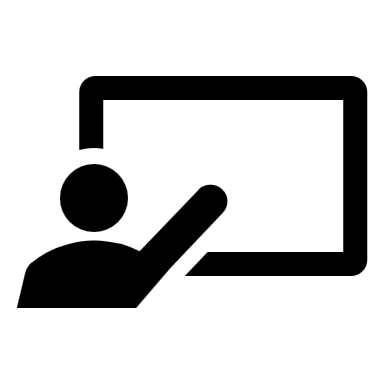 Razões que levam uma empresa a recomprar suas ações
Aproveitar uma oportunidade de queda de preço das ações
Deter uma queda de preços das ações
Sinalizar ao mercado uma potencial valorização
Reduzir o número de ações e acionistas
Alterar a estrutura de capital
Reduzir a liquidez (free floating)
Atender programas de stock options (remuneração)
Aplicar fluxo de caixa excedente
Remunerar os acionistas (alternativa aos dividendos)
Fechar o capital
Razões que levam uma empresa a fechar seu capital
Perda acentuada de valor de mercado
Falta de liquidez das ações
Eliminar custos de manter registro de empresa aberta
Processos de fusão & aquisição
Redução das obrigações de disclosure
Disponibilidade atual de financiamento para capital fechado
Atender programas de stock options (remuneração)
Reunificar propriedade e controle
Cancelamento de ofício (a CVM determina o fechamento)
Falência ou liquidação extrajudicial pelo BC.
Small cap dispara 40% com oferta para fechamento de capital
M&G Poliéster informou nesta manhã que seu acionista Mossi & Ghisolfi International fez pedido para OPA de totalidade das ações da empresa, a preço de R$ 0,11 por papel
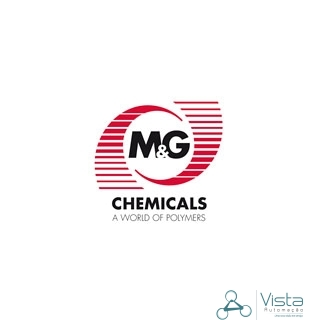 Por Paula Barra
15 maio 2014 09h39
SÃO PAULO – Uma small cap de baixíssima liquidez na Bolsa chama atenção nesta quinta-feira (15). As ações da M&G Poliéster (RHDS3) disparam 42,86% nesta sessão, sendo cotadas a R$ 0,10 às 12h23 (horário de Brasília), depois de anunciar que um acionista fez uma oferta para fechamento de capital da empresa. Na máxima do dia, os papéis atingiram 57,14%, a R$ 0,11 – valor a ser ofertado por ação na OPA (Oferta de Aquisição).
O que a BAT viu para querer fechar o capital da Souza Cruz?
Nesta manhã, a BAT anunciou que quer adquirir totalidade das ações da companhia, a R$ 26,75 por papel
Por Paula Barra	15 maio 2014 09h39
SÃO PAULO – A Souza Cruz (CRUZ3), uma das mais tradicionais empresas de capital aberto do Brasil, deve sair da Bolsa em breve. O Grupo British American Tobacco (BAT), seu acionista controlador, anunciou a intenção de fechar o capital da subsidiária brasileira na manhã desta segunda-feira (23). Se confirmada, será uma operação histórica. A companhia, maior fabricante de cigarros do Brasil, é uma das mais antigas da Bolsa, tendo estreado na Bolsa do Rio de Janeiro em 1946, sendo posteriormente listada na Bolsa de Valores de São Paulo, em 1957.
Os últimos anos não têm sido nada fáceis para a companhia, com o número de fumantes caindo e, consequentemente, a venda de cigarros, enquanto o mercado ilegal tem avançado, o que fatalmente afetou o que era um dos maiores atrativos da empresa: os fartos dividendos. O yield (rendimento) dos dividendos passou de aproximadamente 10% para média abaixo de 5% nos últimos três anos.
Então, por que a BAT resolveu comprar agora todas as ações da Souza Cruz em circulação no mercado? A resposta é simples: expectativa de fluxo de caixa livre crescente...
Bolsa mais perde empresas do que ganha
Em mais de 20 anos, as ofertas públicas (IPO) superam os fechamentos de capital (OPA) em apenas três deles
Por Álvaro Campos, Valor — São Paulo	26/11/2019 06h05
Considerando os dados da Comissão de Valores Mobiliários (CVM, órgão regulador do mercado de capitais brasileiro) sobre IPO e OPA este ano, há um saldo líquido de saída de quatro empresas. Nos últimos 21 anos, em apenas três deles, a bolsa registrou mais aberturas do que fechamentos de capital.

Somente este ano, foram registradas nove OPAs, sendo sete para cancelamento de registro e duas por alienação de controle — quando uma empresa acerta com os acionistas controladores a compra de outra, precisa oferecer as mesmas condições para os minoritários. Outras dez OPAs estão em análise no momento.
Banco Daycoval quer voltar à bolsa com captação de R$ 4 bi em IPO
Por Jader Lazarini	31/01/2020
Pouco mais de três anos após seu fechamento de capital (OPA), o Banco Daycoval está planejando ofertar suas ações na Bolsa de Valores de São Paulo (B3) novamente. A oferta pública inicial de ações (IPO) do banco poderá levantar até R$ 4 bilhões. A instituição bancária planeja realizar uma emissão primária, para financiar seus projetos de expansão. Segundo o banco, o propósito da operação seria diminuir a participação da família controladora.
O banco estreou na bolsa há 13 anos, quando as ações foram precificadas a R$ 17. No entanto, no final de 2016, após uma queda de mais de 50% sobre o valor dos papéis, a família controladora pagou R$ 9,08 por ação e fechou o capital da instituição financeira.
O processo do fechamento do capital
O artigo 4º, § 4º da Lei 6.404/76 prevê que o acionista controlador (ou a própria sociedade empresária) deve formular oferta pública para aquisição (OPA) da totalidade das ações que estejam em circulação no mercado.

A oferta deve se dar por preço justo, com base em avaliação da companhia.

Devem ser adotados, em conjunto ou isoladamente, os métodos de avaliação: 
patrimônio líquido contábil; 
patrimônio líquido avaliado a preço de mercado; 
fluxo de caixa descontado; 
método de comparação por múltiplos; 
cotação das ações no mercado de valores mobiliários; 
outro critério aceito pela CVM.
A Norma CVM 361/2002 estabelece que, terminado o prazo da oferta pública, se ainda sobrarem em circulação menos de 5% da totalidade das ações emitidas pela companhia, a assembleia-geral poderá deliberar o resgate dessas ações pelo valor da oferta, devendo para tanto depositá-lo (no prazo de 15 dias contados da deliberação de resgate) em instituição financeira que mantenha agências aptas a realizar o pagamento aos acionistas, no mínimo, na localidade da sede da companhia e da bolsa de valores ou entidade de mercado de balcão organizado em que as ações fossem admitidas à negociação, e nas capitais de todos os estados do país, divulgando-se a informação através de notícia de fato relevante.
A partir da oferta pública, um leilão, para a aquisição das ações, é agendado. 
O leilão pode ser suspenso caso 2/3 dos acionistas não demonstrem interesse na venda de suas ações.
Findo o processo, a companhia tem autorização da CVM para fechar seu capital;
Acionistas que não venderam suas ações, não podem mais negociá-las em bolsa de valores ou no mercado de balcão;
A venda das ações, agora, só pode ser feita diretamente a outros sócios, nas hipóteses autorizadas em lei;
O preço da venda das ações sofrem, no geral, enorme deságio.